Играем и рассказываем по картине
Подготовил: Воспитатель Гнеушева Т. В.
Значение
В основе рассказывания по картине лежит восприятие детьми окружающей жизни. Картина - мощное средство познавательно-речевого развития дошкольников. Картина не только расширяет и углубляет детские представления об  общественных   и природных явлениях, но и воздействует на эмоции детей, вызывает интерес к рассказыванию, побуждает говорить даже молчаливых и застенчивых.
Виды работы с картинами
Рассматривание
-  Методика рассматривания аналогична методике обследования предмета и похожа на методику наблюдений.
Этапы рассматривания
Возвращение к целостному восприятию картины
Целостное восприятие картины
Рассматривание отдельных предметов и центральных «героев» картины
Составление рассказов по картине
-постепенное освоение детьми речевой деятельности по составлению рассказа:
 По одной игрушке;
По предметной картинке;
По картинке малого сюжета;
По серии картин;
По сюжетной или пейзажной картине.
Рассказ может быть:
По плану , предложенному воспитателем (моделирование);
Из опыта детей;
Творческий рассказ;
Рассказ описательного характера.
Беседа по картинке
Можно использовать сразу несколько картин или две картины (приём сравнения). Картина должна служить фоном для разговора.
Беседу по картине можно включать как часть занятия, можно включать в совместную речевую деятельность с подгруппой или с одним ребёнком.
В беседе дети не должны быть ограничены сюжетом, как в рассказе по картине. Должен быть свободный диалог взрослого с ребёнком как с партнёром.
Серии картин , используемые в детском саду
В детском саду для обучения детей рассказыванию используются :
Требования по отбору картин
Основные требования к организации работы с картиной:
1. Работы по обучению детей творческому рассказыванию по картине рекомендуется проводить, начиная со 2-й младшей группы детского сада. 
2. При подборе сюжета необходимо учитывать количество нарисованных объектов: чем младше дети, тем меньше объектов должно быть изображено на картине. 
3. После первой игры картина оставляется в группе на все время занятий с ней (две-три недели) и постоянно находится в поле зрения детей. 
4. Игры могут проводиться с подгруппой или индивидуально. При этом не обязательно, чтобы все дети прошли через каждую игру с данной картиной. 
5. Каждый этап работы (серия игр) следует рассматривать как промежуточный. Результат этапа: рассказ ребенка с использованием конкретного мыслительного приема. 
6. Итоговым можно считать развернутый рассказ дошкольника, построенный им самостоятельно с помощью усвоенных приемов.
Виды рассказывания по картине
1. Описание предметных картин
– это связанное последовательное описание изображенных на картине предметов или животных , их качеств , свойств, действий.
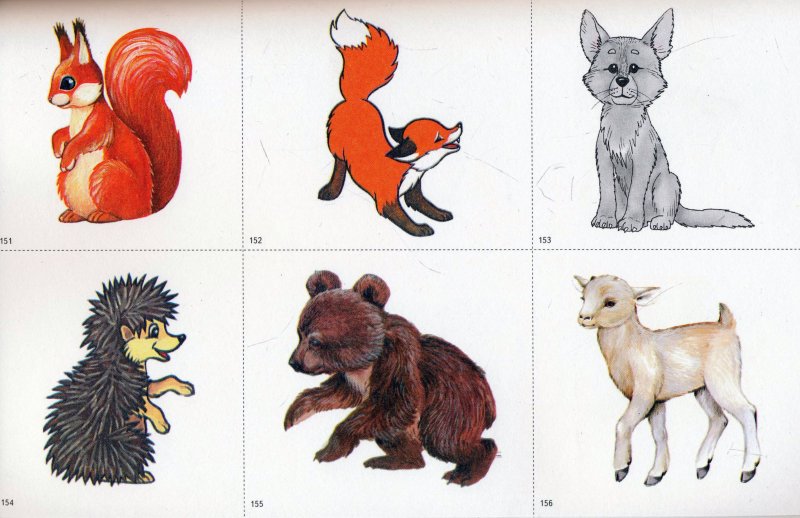 2. Описание сюжетной картины
- это описание изображенной на картине ситуации, не выходящей за пределы содержания картины.
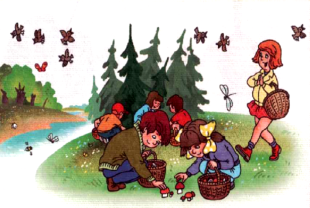 3. Рассказ по последовательной сюжетной линии картин
-ребенок рассказывает о содержании каждой  сюжетной картинки из серии, связывая их в один рассказ.
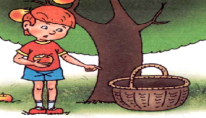 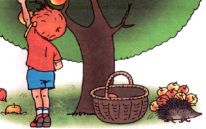 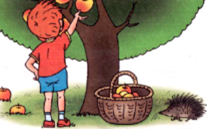 4. Повествовательный рассказ по сюжетной картине
- ребенок придумывает  начало и конец к изображенному на картине эпизоду. Ему требуется не только осмыслить содержание картины, передать его, но и с помощью воображения создать предшествующие и последующие события.
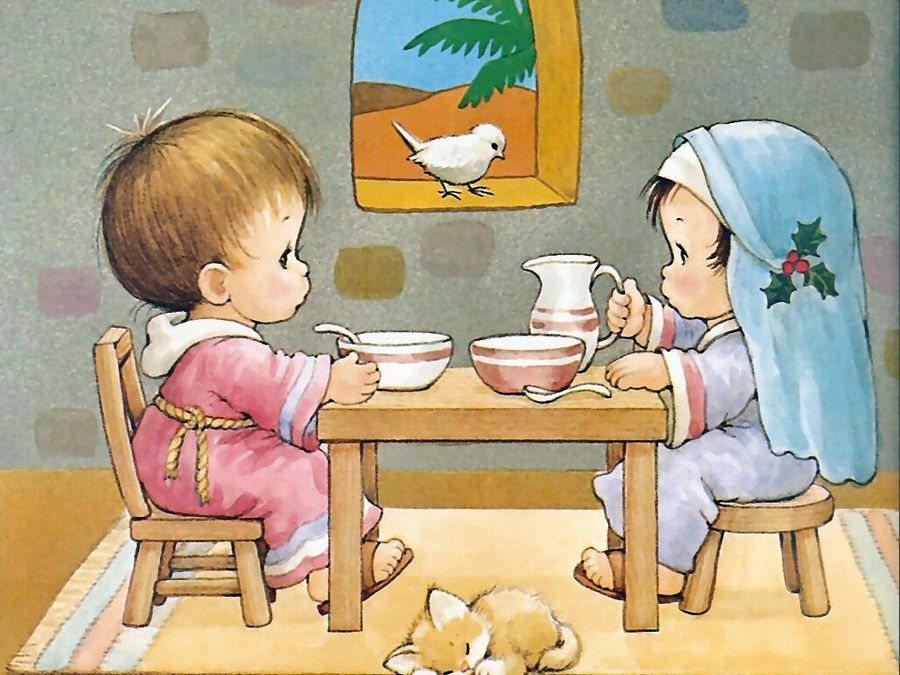 5. Описание пейзажной картины и натюрморта
- Пример описания картины И. Левитана «Весна. Большая вода» ребенком 6,5 лет: «Растаял снег, и затопило все кругом. Деревья стоят в воде, а на горке домики. Их не затопило. В домиках живут рыбаки, они ловят рыбу».
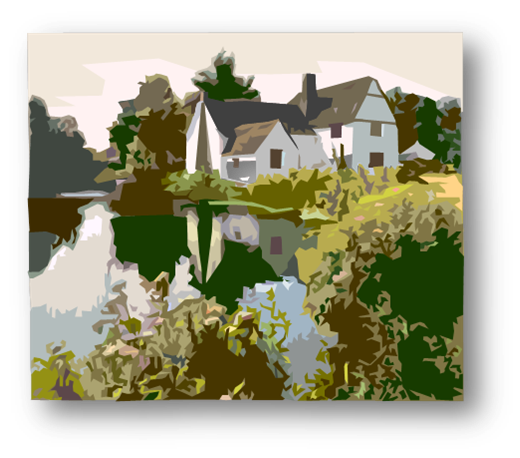 Типы рассказов по картине
Описательный рассказ
Цель: развитие связной речи на основе отображения увиденного. 
Виды описательного рассказа: 
- фиксация изображенных на картине объектов и их смысловых взаимосвязей; 
- описание картины как раскрытие заданной темы; 
- развернутое описание конкретного объекта; 
- словесно-выразительное описание изображенного с использованием аналогий (поэтических образов, метафор, сравнений и т.д.). 

Творческое рассказывание по картине (фантазирование) 
Цель: учить детей составлять связные фантастические рассказы по мотивам изображенного. 
Виды рассказов: 
- фантастическое преобразование содержания; 
- рассказ от имени изображенного (представляемого) объекта с заданной или самостоятельно выбранной характеристикой.
Этапы обучения рассказыванию по картине
В младшей группе осуществляется подготовительный этап обучения рассказыванию по картине.
На данном этапе главным является: учить детей рассматривать картину, замечать в ней самое главное и постепенно переводить их от простого перечисления предметов к связным высказываниям.
Первые картины для младших дошкольников — это картины, изображающие отдельные объекты, а также несложные сюжеты, близкие личному опыту детей.
Занятия по ознакомлению детей с картинами могут проводиться разнообразно. Например, занятие можно начать с беседы, цель которой — выяснить представления и знания детей об изображенном, создать эмоциональный настрой для лучшего восприятия картины. 
Основной методический прием — вопросы воспитателя; они должны быть четкими, лаконичными.
Необходимо добиваться, чтобы дети правильно соотносили слова с предметами, их качествами, действиями и говорили при этом грамматически правильно. После беседы воспитатель сам рассказывает о нарисованном на картине. Можно использовать и художественное произведение, например рассказ писателя о домашних животных, небольшое стихотворение или потешку («Петушок, петушок, золотой гребешок», «Кисонька-мурысенька» и др.).
В средней группе становится возможным составление детьми небольшого связного повествования, так как в этом возрасте совершенствуется речь, возрастает речевая и мыслительная активность.
Детей среднего дошкольного возраста учат составлять главным образом описательные рассказы как по предметным, так и по сюжетным картинам. Рассказывание по картине проводится по вопросам и образцу рассказа воспитателя. 
 Воспитатель дает образец рассказа по одной картине, а дети рассказывают по другой (используются, например, картины из серии «Наша Таня»). Можно ввести рассказывание по плану.
В старшей и подготовительной к школе группах в связи с тем, что возрастает активность детей, совершенствуется речь, появляются возможности для самостоятельного составления рассказов по картинам. 
К рассказам детей предъявляют более высокие требования: точная передача сюжета, использование разнообразных языковых средств. Рассказ-образец дается для обобщенного подражания, а не для простого воспроизведения
Меняется роль воспитателя — он уже не принимает непосредственного участия в составлении рассказов, а только руководит деятельностью детей, вмешиваясь лишь в случае необходимости. Используются литературные образцы , серии сюжетных картин для составления рассказов с завязкой, кульминацией, развязкой.
При формировании речевых навыков у детей очень важно развить творческие и мыслительные способности детей, углубить знания об окружающем мире, развить в детях желание творить, изменяя мир к лучшему. Выполнение этих задач возможно через ознакомление детей с искусством, художественной литературой, которые положительно воздействуют на чувства и разум ребенка, развивают его восприимчивость, эмоциональность.
Спасибо за внимание!